I’m Writing a Research PaperNow What?
Putting it all together…
Mrs. Ingram, Media Specialist
Learning Goal
Students will understand how to access and use print and electronic resources to write a research paper.
Remember:The Big 6
Step 1: Task Definition
What am I supposed to do?
What information do I need?

Step 2: Information Seeking Strategies
Brainstorm possible sources
Select the best source to use

Step 3: Location and access
Where do I find these sources
How do I search for what I need in these sources
The Big 6 – The Next Steps
Step 4 – Use of Information
Read, hear or view. Evaluate the source.
Extract relevant information (take notes, highlight, cite)
 Step 5 – Synthesis
Organize  your information
Present your information to the teacher (write your report!)
Step 6 – Evaluation 
How did you do?
How can you improve?
I have my sources – now what?
Notetaking	
Quotations – copy exactly what the author wrote
Paraphrase – rewrite what the author wrote in your own words, include the same amount of information
Summary – condense the information into a simpler statement of the facts – include only the main points
Giving credit where credit is due…
Quotes, paraphrases and summaries MUST be cited in your paper to prevent plagiarism

Plagiarism -pla·gia·rize
verb \ˈplā-jə-ˌrīz also -jē-ə-\ : to use the words or ideas of another person as if they were your own words or ideas

"Plagiarize." Merriam-Webster.com. Merriam-Webster, n.d. Web. 6 Nov. 2013.
Parenthetical citations	(made simple)
What are they?

Giving credit to your sources in your paper.
MLA’s version of footnotes
Purdue OWL
OWL=Online Writing Lab
MLA Formatting and Style Guide
Noodletools will help you!
Did we reach our learning goal?
Students will understand how to access and use print and electronic resources to write a research paper.
Rubric
4-I can find and use a variety of sources in the IRC to meet my information needs and show others how to do the same.
3-I can find and use a variety of sources in the IRC to meet my information needs.
2- I can find and use sources with some help.
1-I found some sources but need help using them.
0-Help! Sources?
Need Help?
ASK!
 We want you to be successful and we’re here to help!
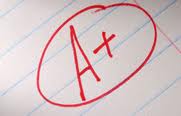